Coordinated Entry: Provider Training
Marin County
Agenda
Pending Referrals Tab  
Changing the status of referrals
Referral Notifications
Denying a referral
Accepting a referral 
Reports 
Resources
What Happens Before
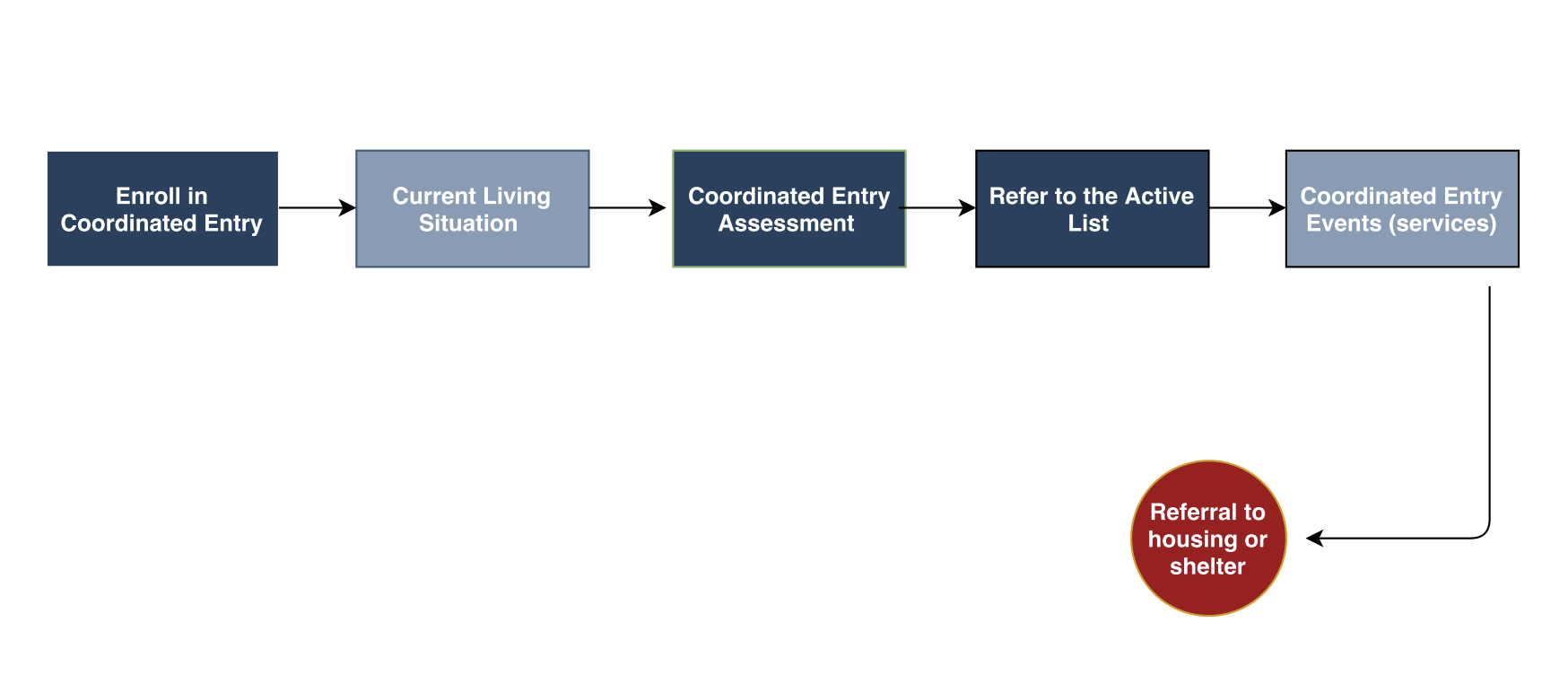 [Speaker Notes: Enrolled in Coordinated Entry (CE) 
Current Living Situation 
Client completes a CE Assessment
Referred to the Community Queue (“Active List”)
Navigation support and other services are provided 
Referred to a housing or shelter program]
Managing Referrals
Referral Notifications
Providers will receive a notification via email/ Clarity Inbox when a referral has been sent to their program
Providers need to make sure the appropriate staff are set-up to receive notifications 
Agency Leads should contact the Bitfocus Helpdesk at marin@bitfocus.com or 415.429.4211 to make any changes
Referral Notifications
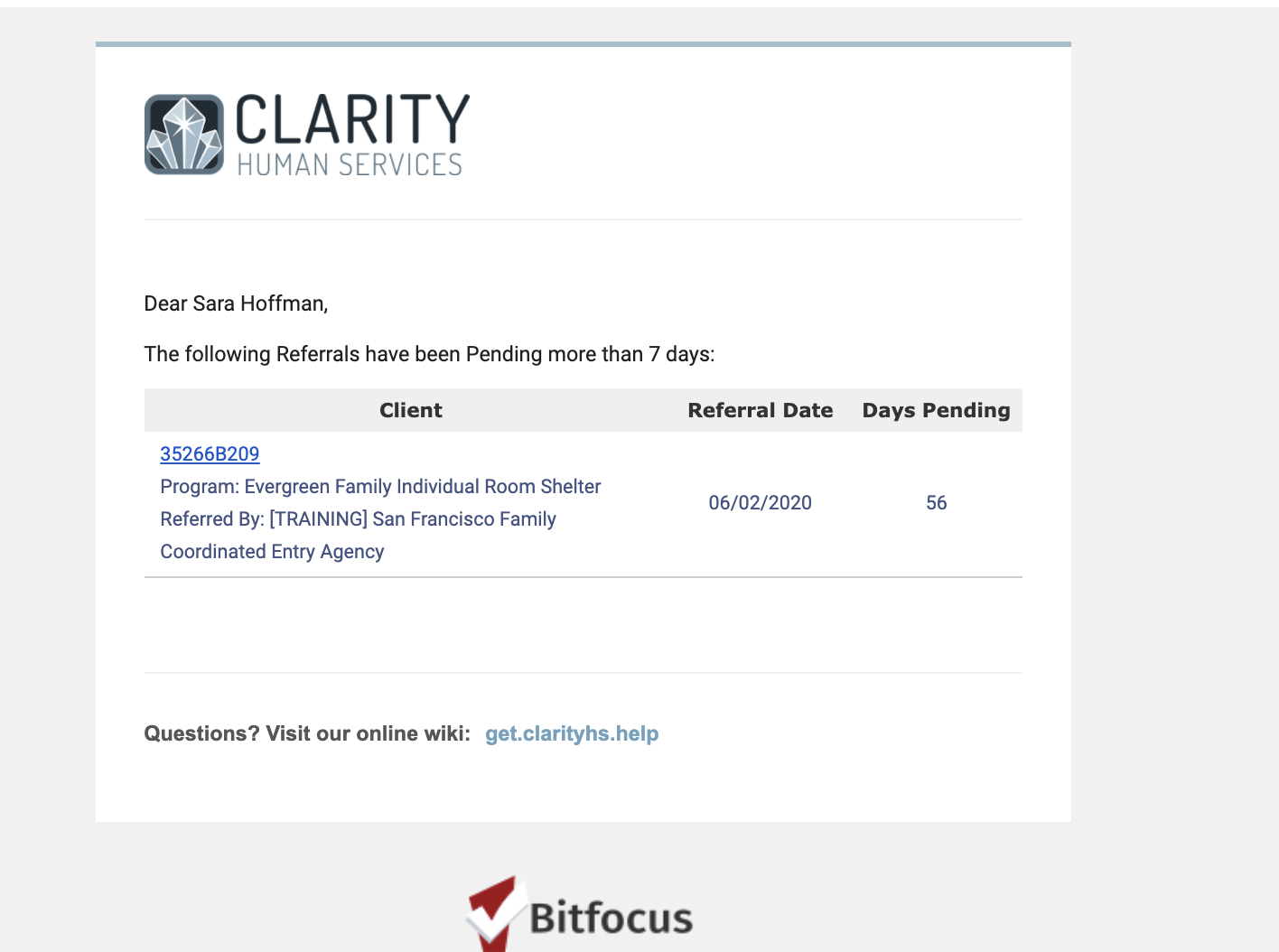 Referrals Tab
Click the Referrals Button at the top right of the screen.
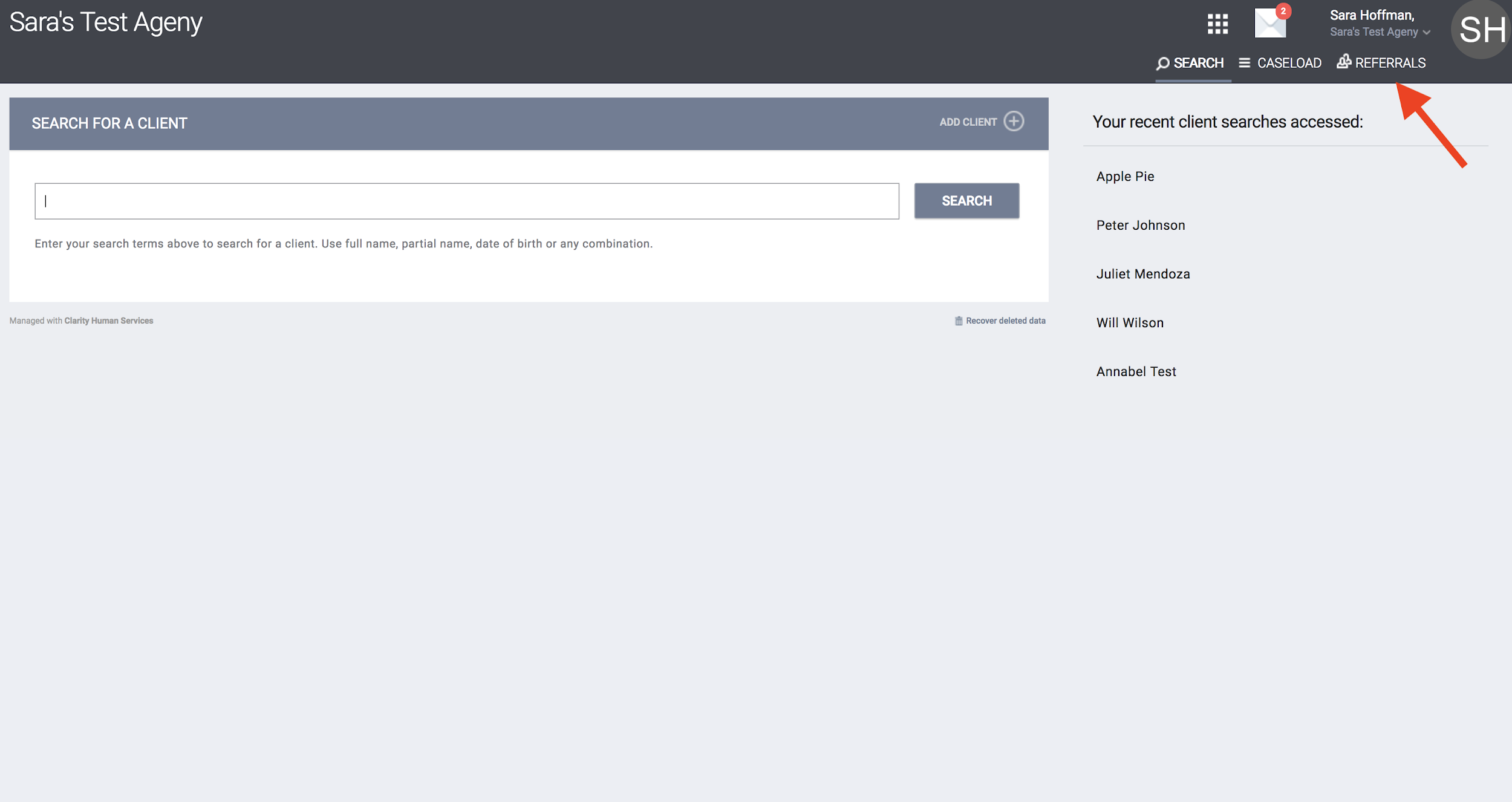 The Pending Referrals Tab
Click the Pending Tab 
Select the client by clicking the edit box to the left of the client’s name
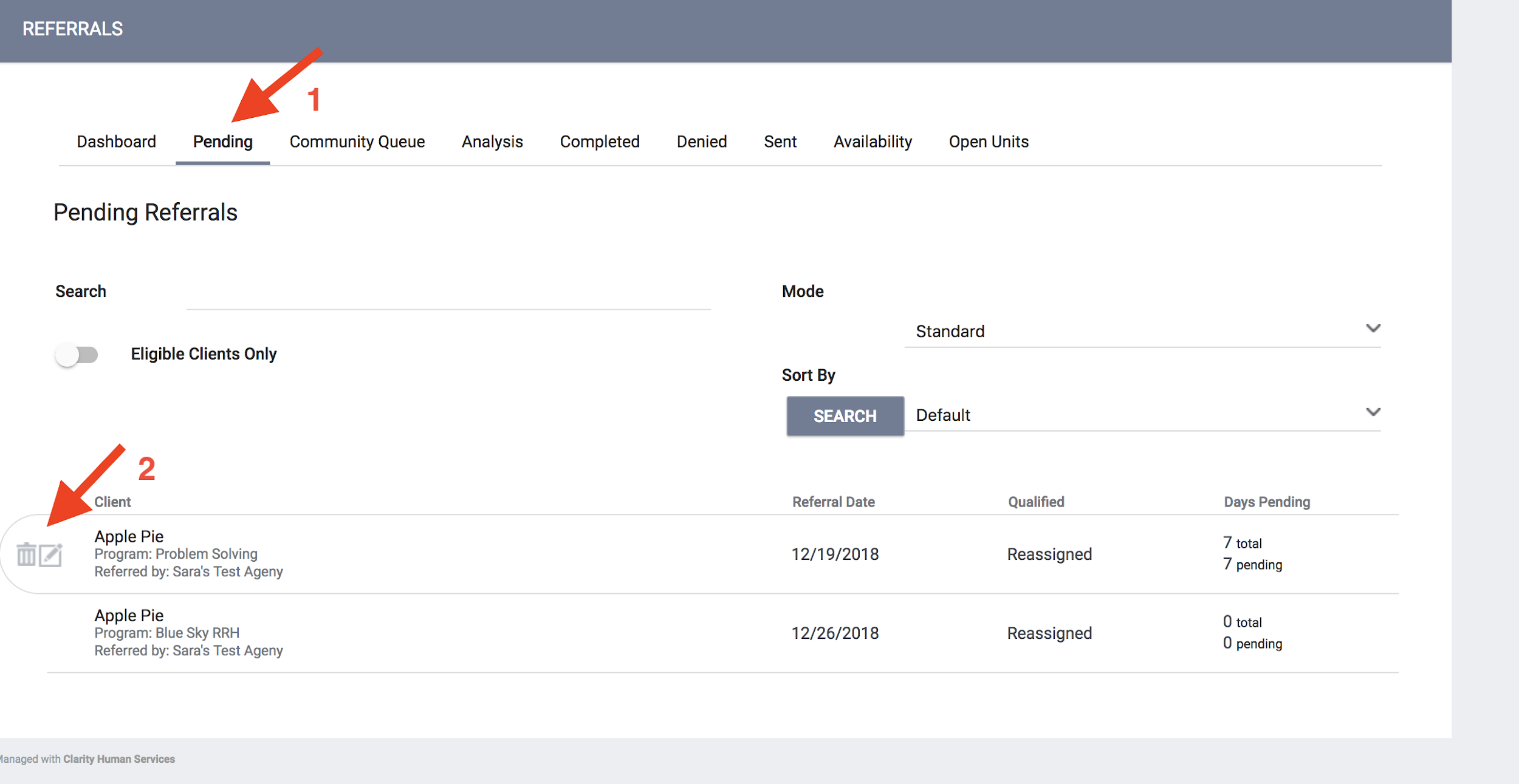 Managing Referrals: Changing the Status
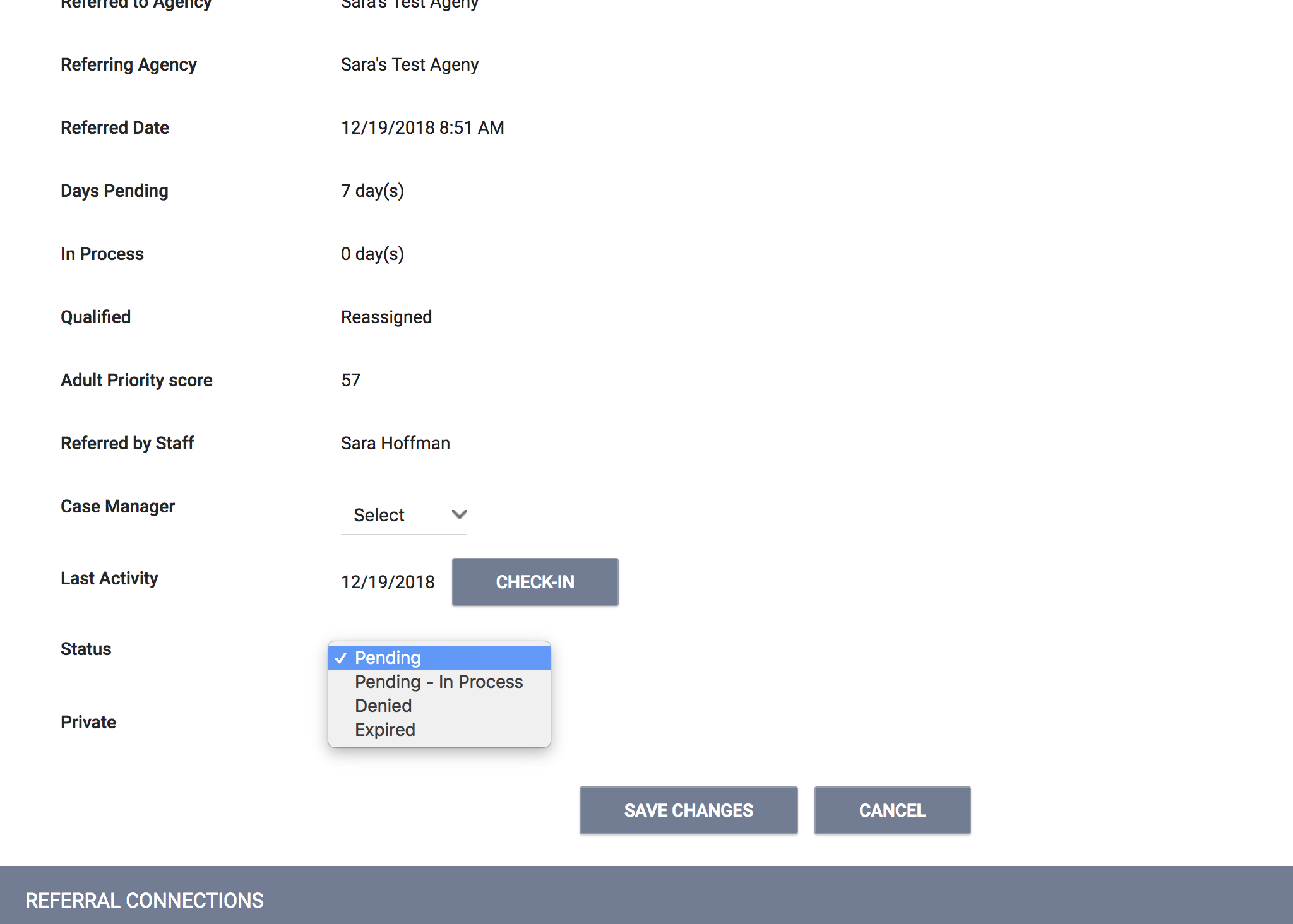 Click the Status drop down and make the appropriate selection
Change from pending to pending-in process within 48 hours
Referrals will turn green once the status has been changed
Referral Notifications
Denying a Referral
Change the status of the referral to denied
Four additional fields will populate that need to be answered


Send to Community Queue: Answer yes if client is still experiencing homelessness
Denied by type: Provider/client
Denied Reason: Reason for the denial
Denial Information: Provide additional details explaining the reason for the denial
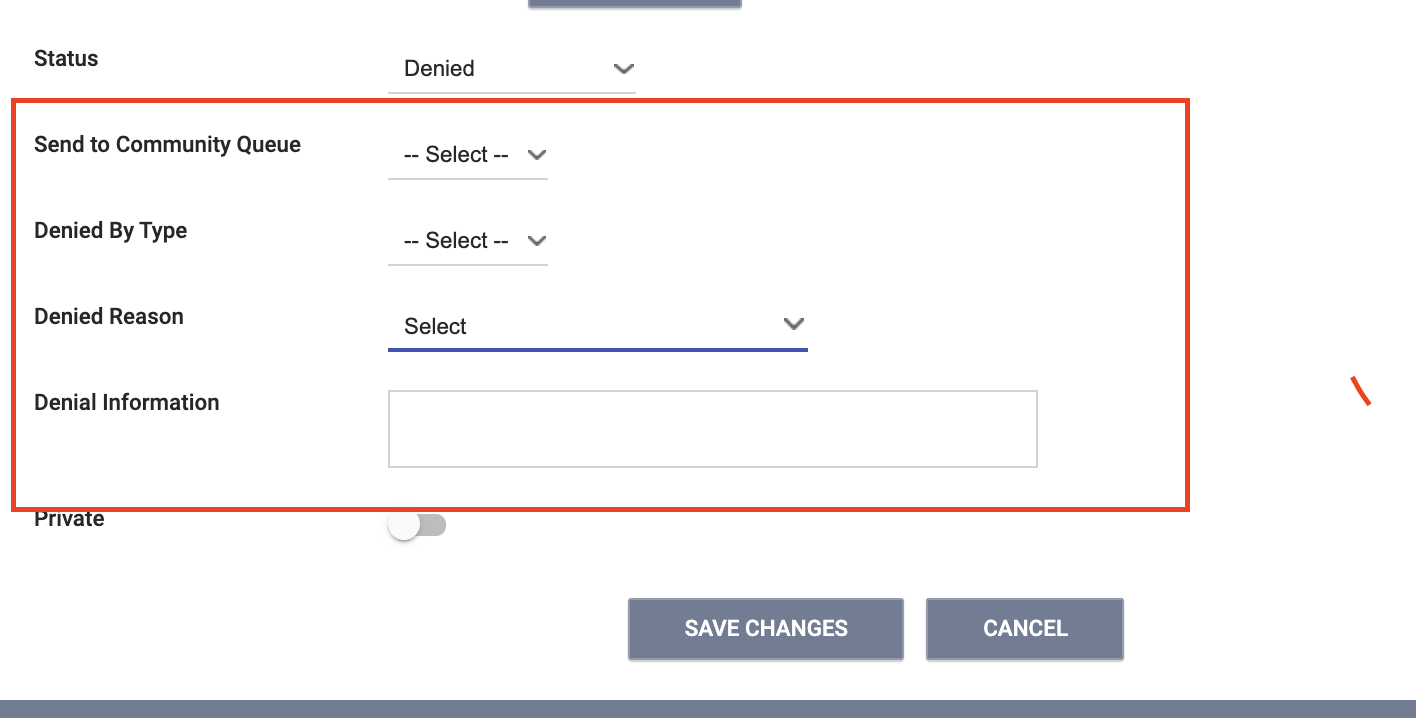 Accepting Referrals
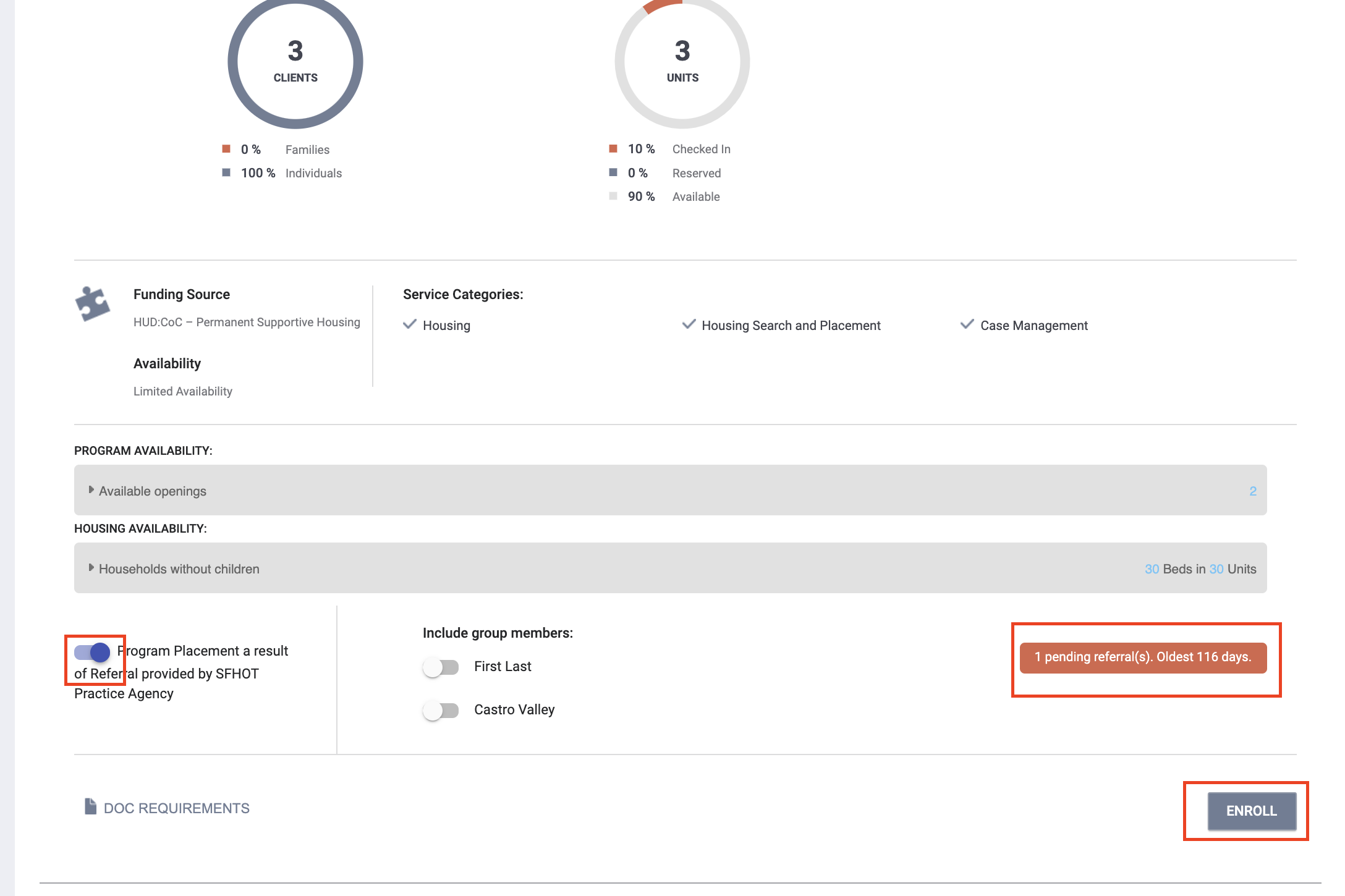 Accepting the referral enrolls the client and closes the referral simultaneously

The “Program placement a result of…” toggle must be on to close the referral

The orange pending referral box is a visual to let you know your are enrolling in the right program
Accepting Referrals
The chain link icon indicated that the enrollment is linked to a referral and was completed properly 
Indicates the enrollment was completed properly
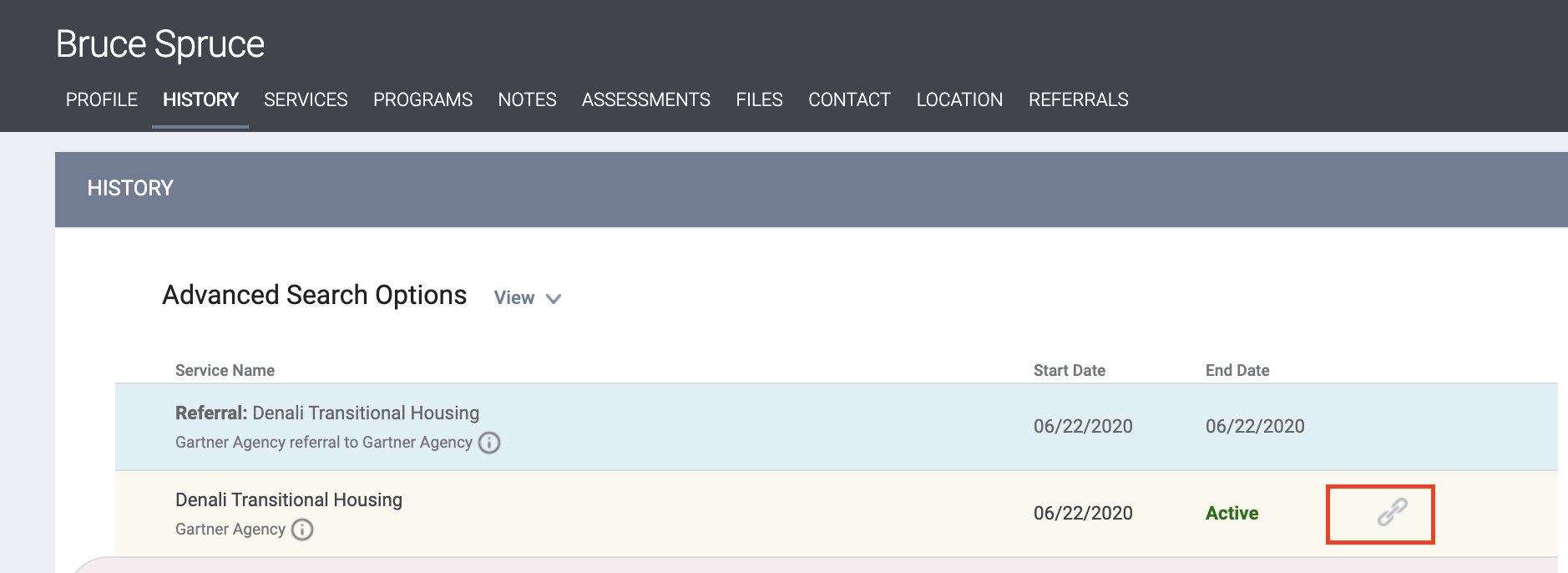 Move-In Dates
Move-in dates should be entered on the enrollment screen
For PSH programs, the move-in date typically matched the enrollment date
For RRH, the enrollment should happen during program intake. The move-in date should be entered later, when the client moves into their unit.
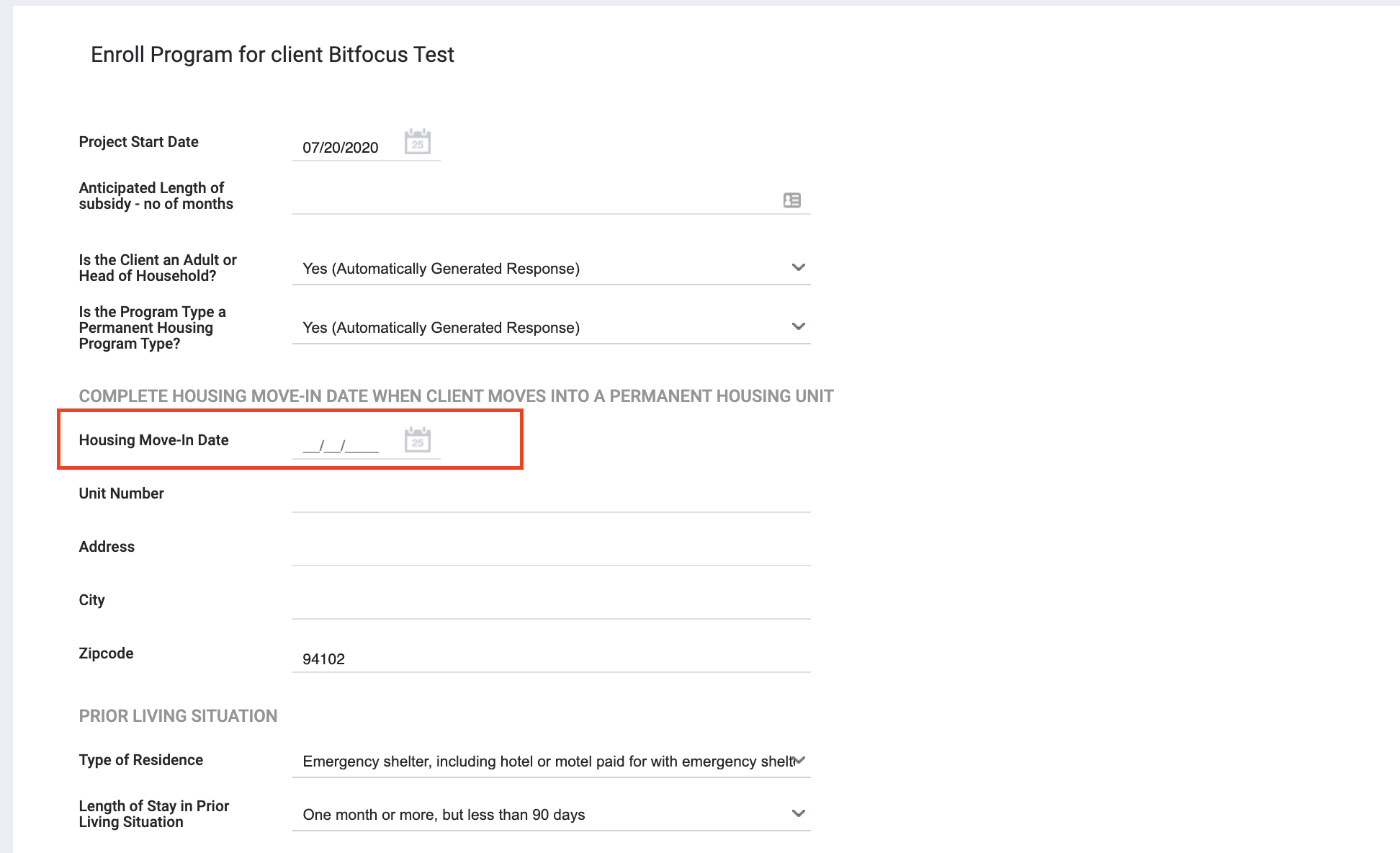 Uploading Documents
Uploading Documents
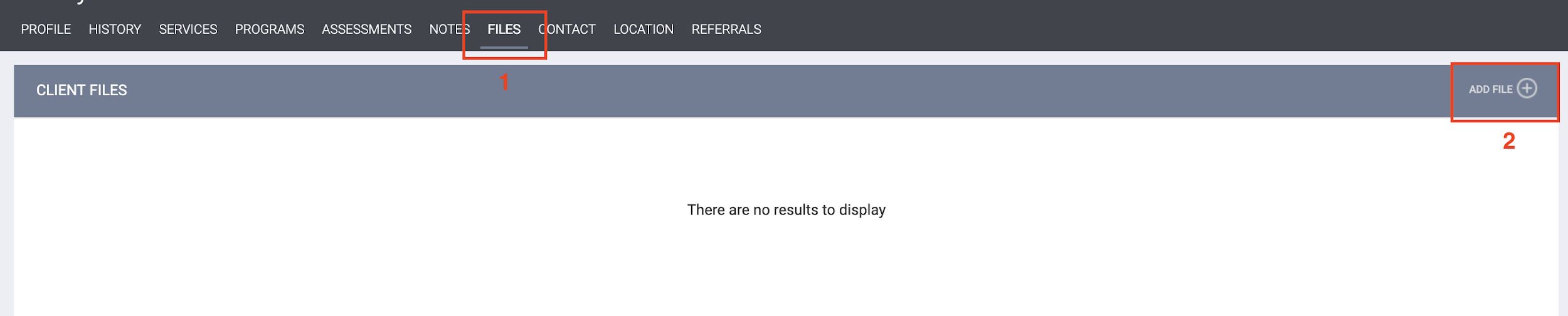 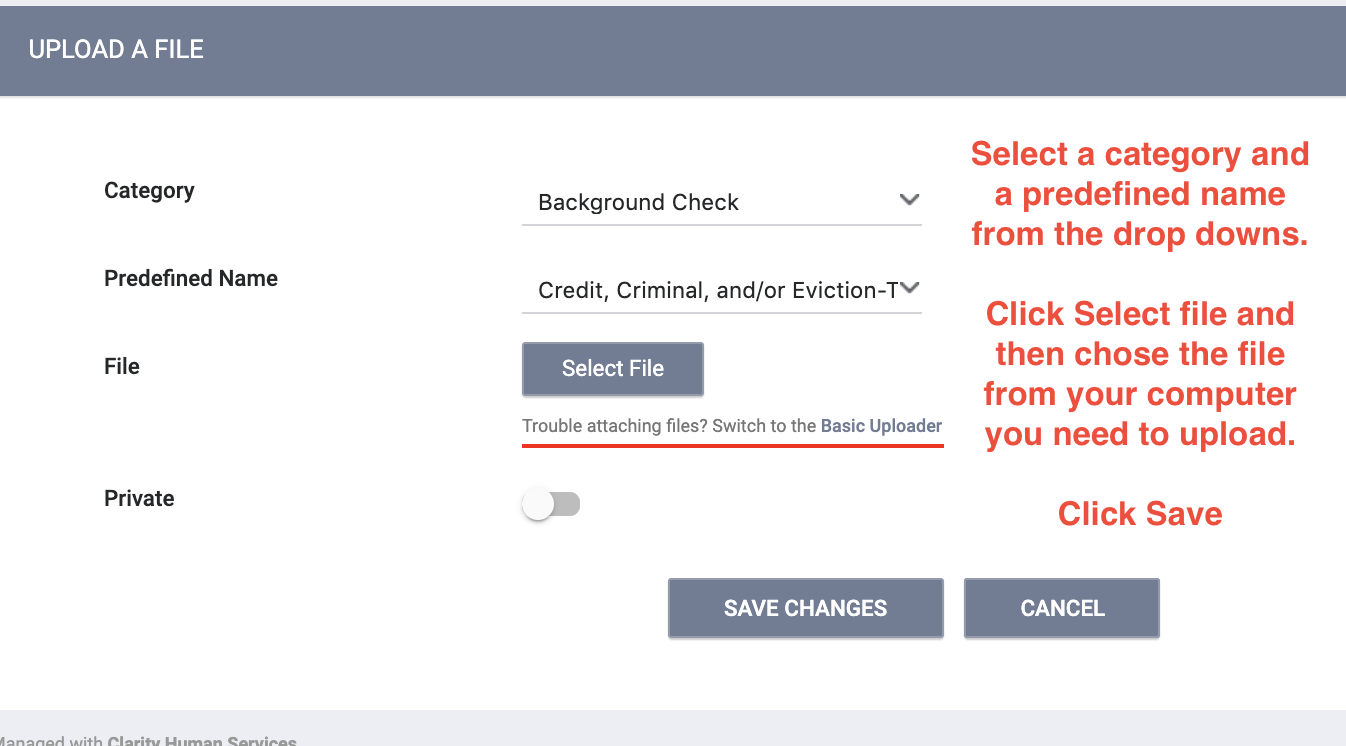 Let’s Talk Reports
Referral Statistics Report
[RFRL-101] Referral Statistics (Community and Referral Reports)
Who’s been referred
Inbound vs. outbound 
Number of referrals received by an agency 
Status of referrals
Referral Statistics Report
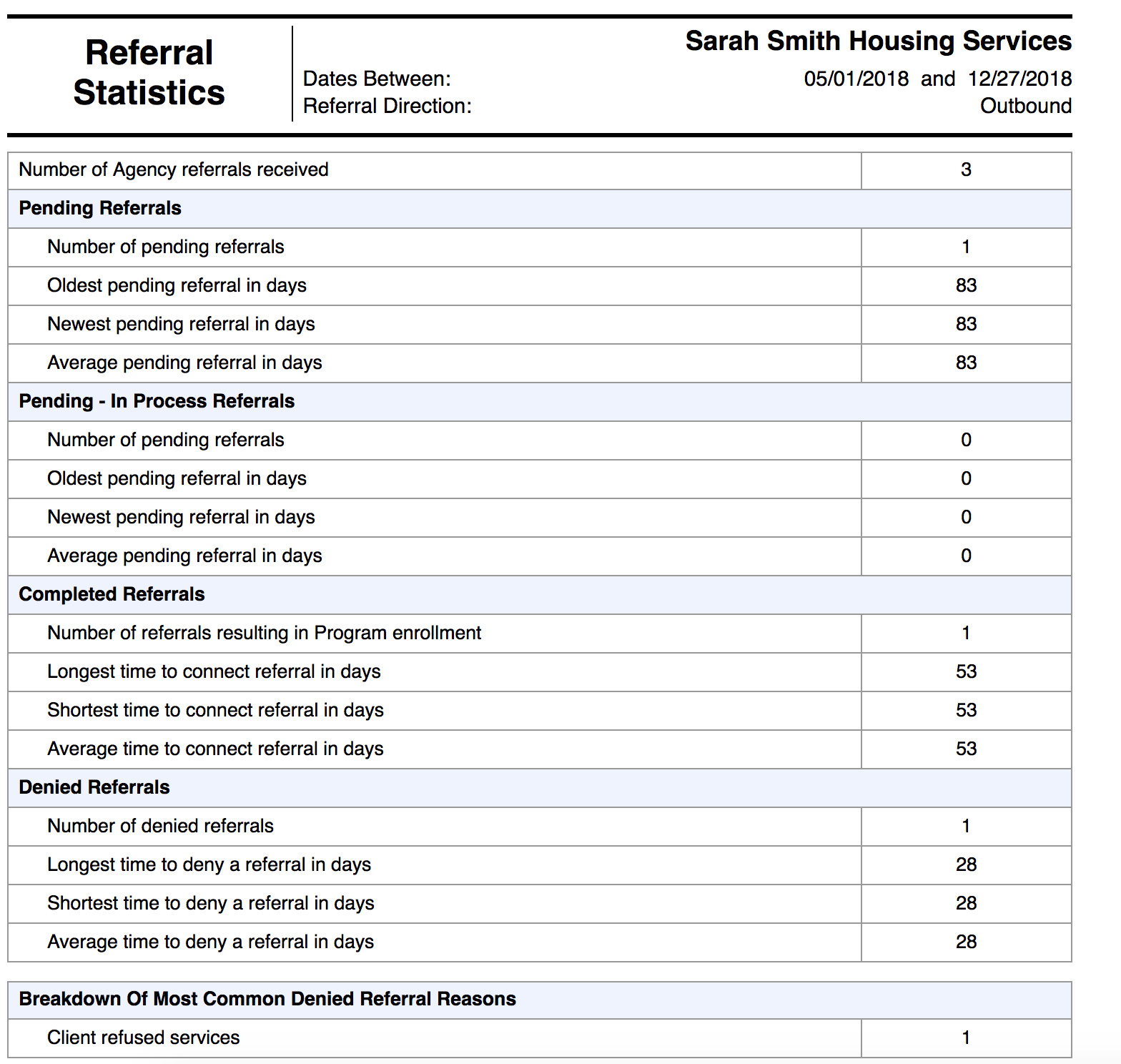 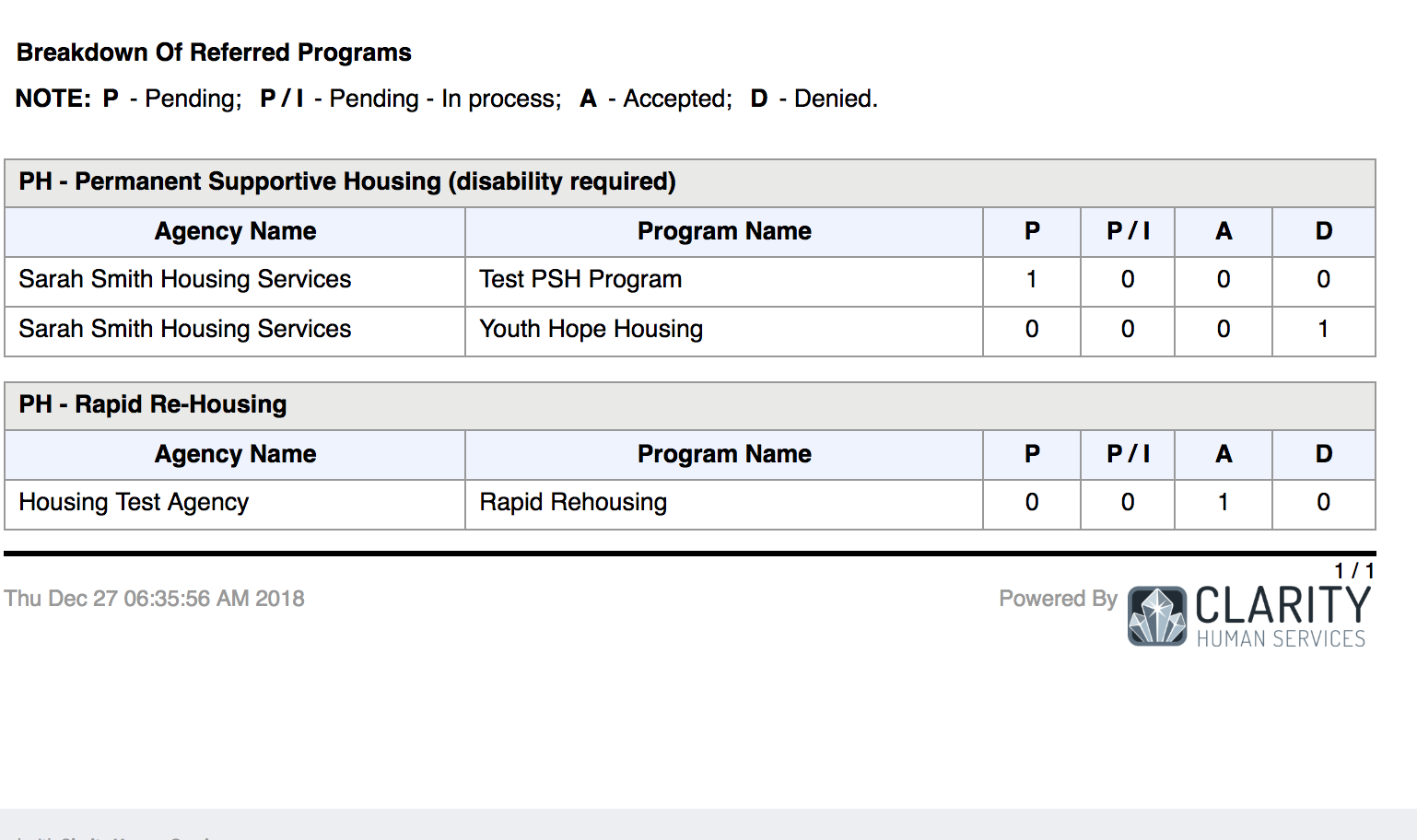 Program Roster
[GNRL-106] Program Roster (Program Based Report)
Who’s stayed in the program 
Lists program stay information for clients with the selected status in the selected program
Program Roster
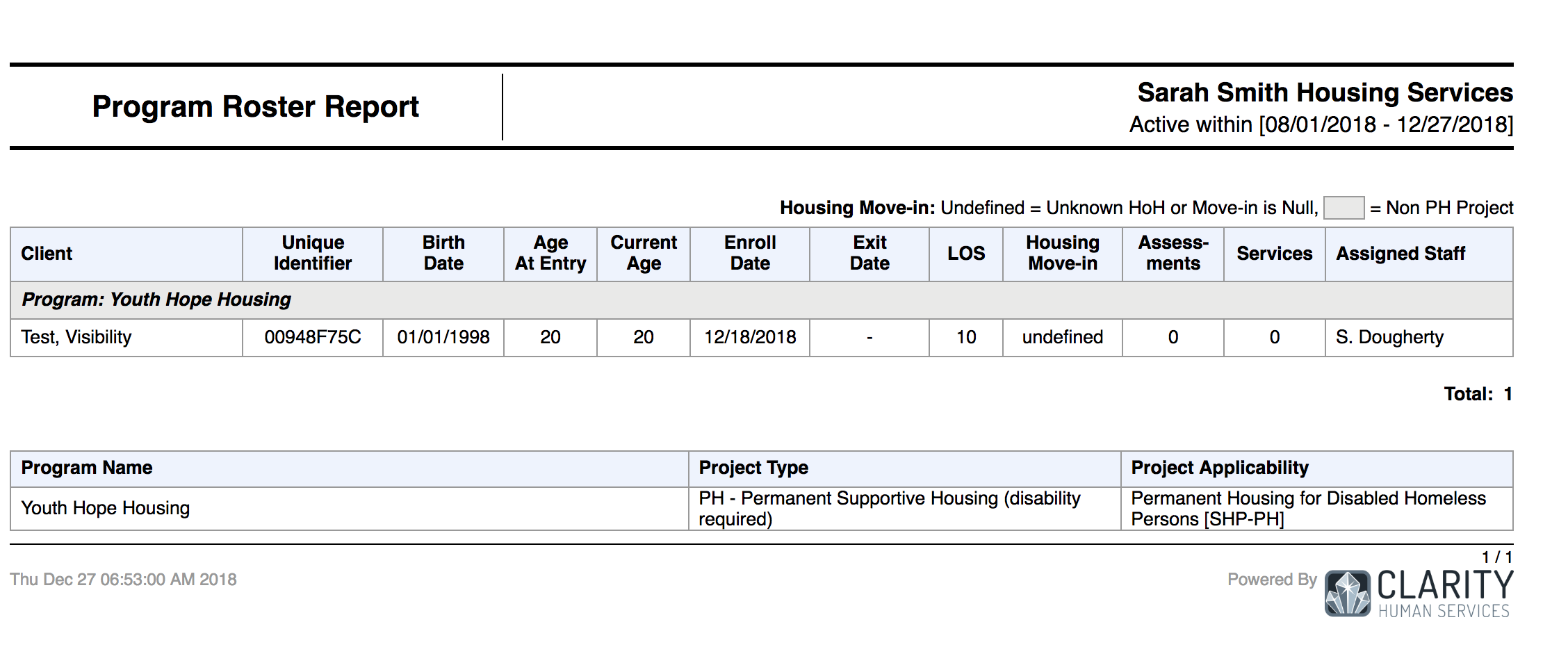 HMIS Data Quality Report
[HUDX-225] HMIS Data Quality Report (HUD Reports)
Who needs support around data entry? 
Part of HUD’s Data Quality Framework
Comprehensive data review
HMIS Data Quality Report
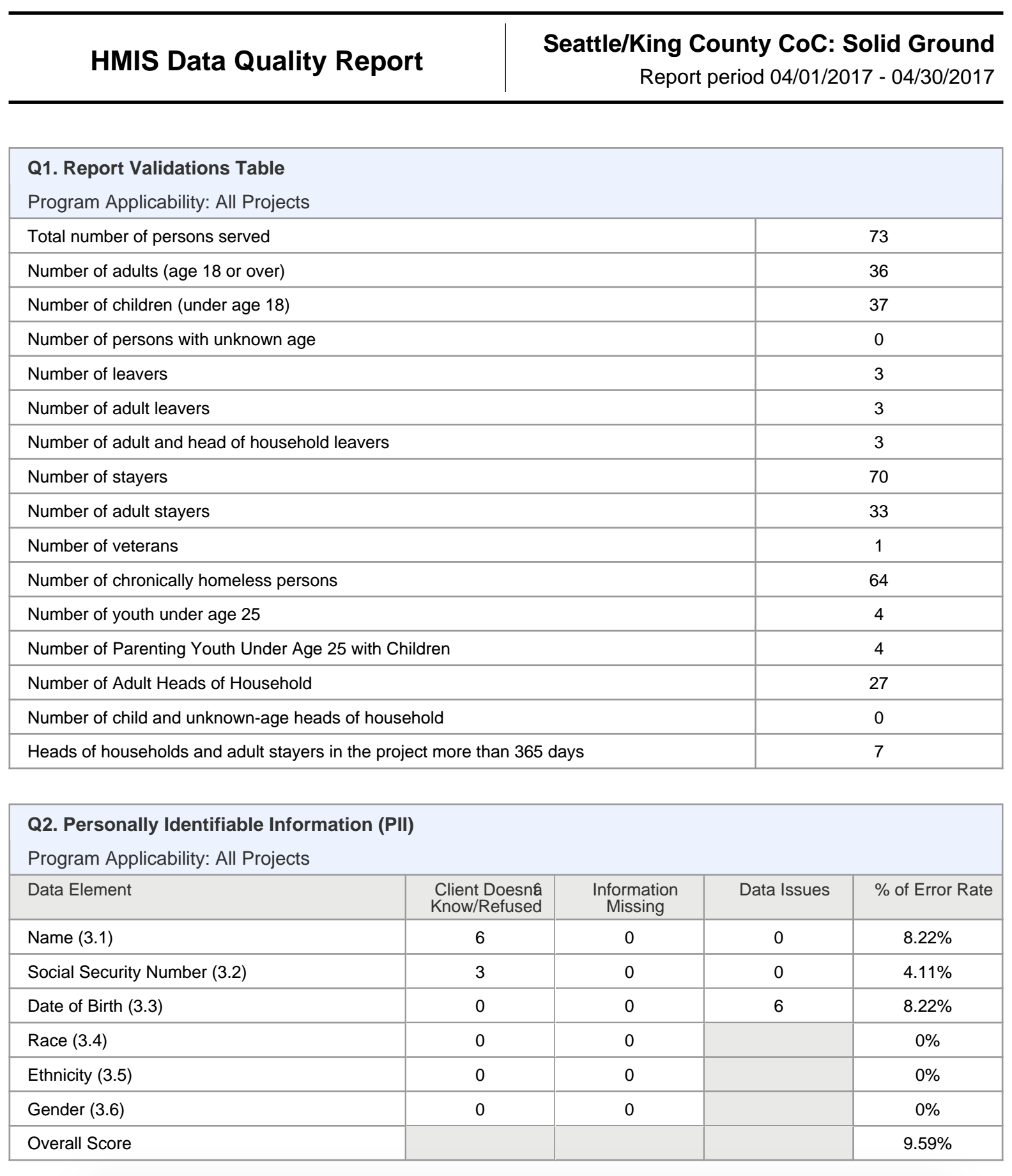 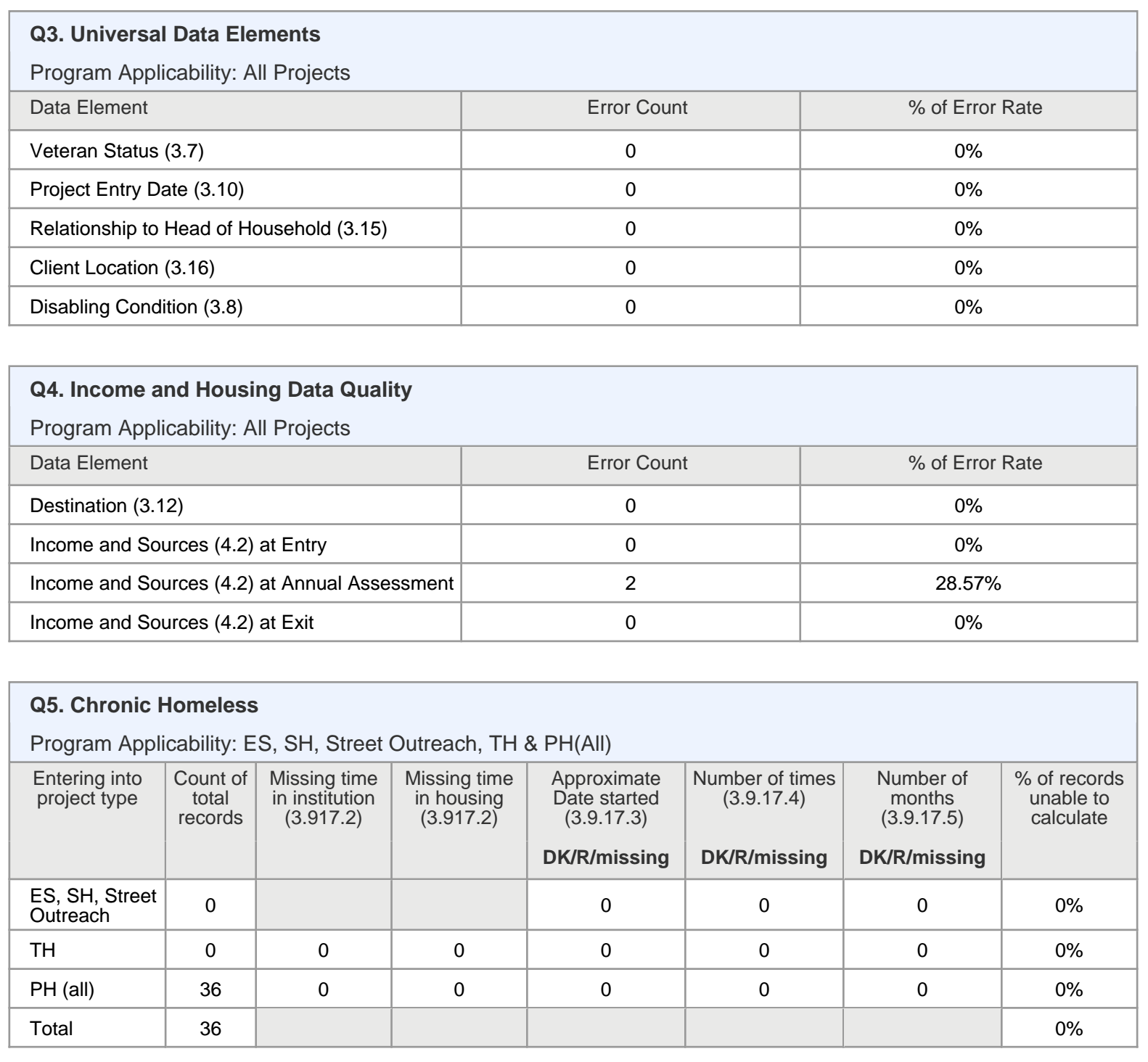 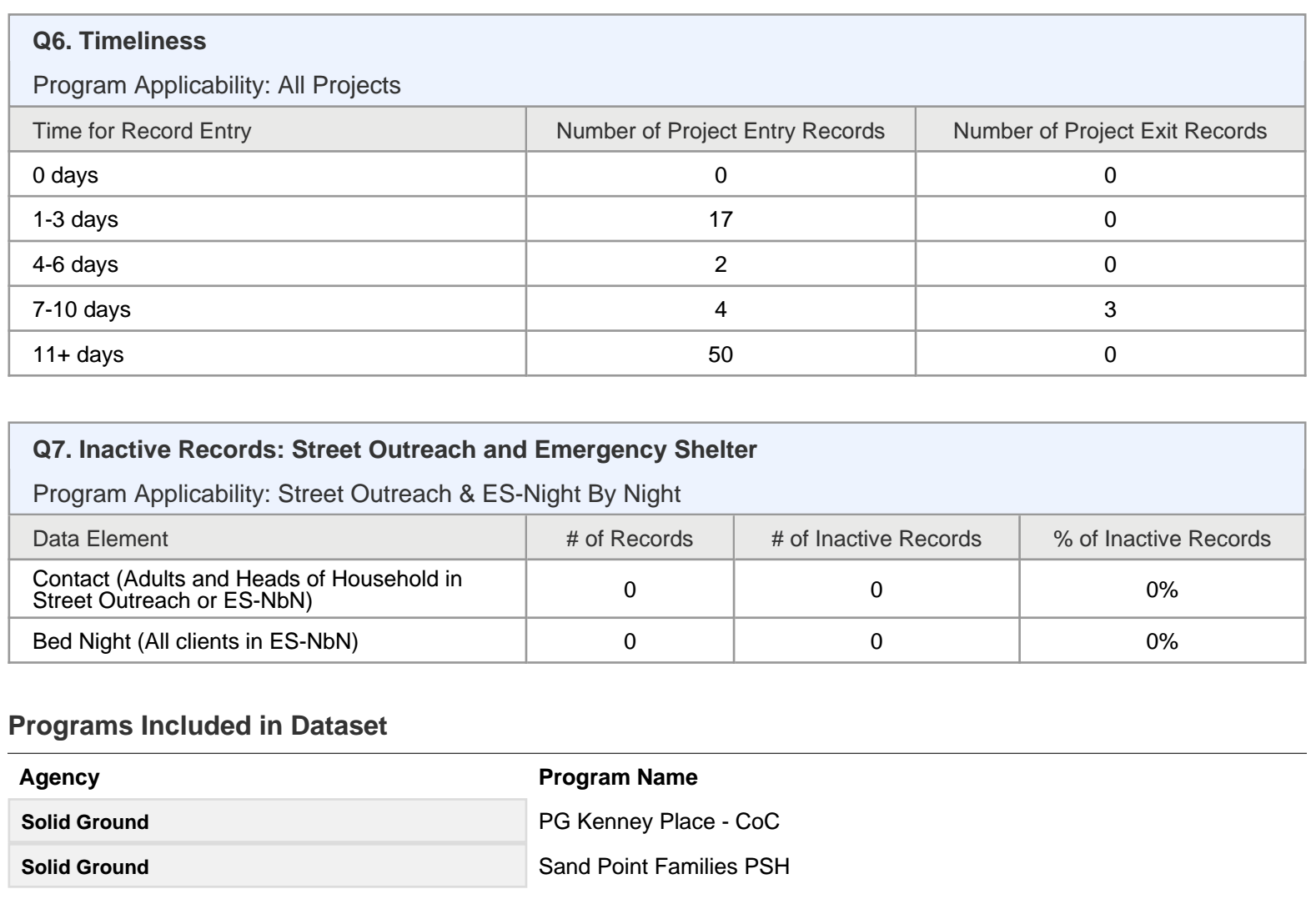 Reports
New and updated Coordinated Entry report coming soon!!!!
Resources
The Help Desk Widget
Bitfocus Help Desk 
marin@bitfocus.com or (415) 429-4211

Marin Help Center Web Page 
https://marin.clarityhs.help/hc/en-us
Coordinated Entry Training Materials
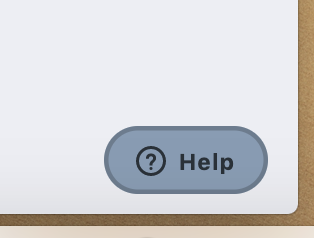 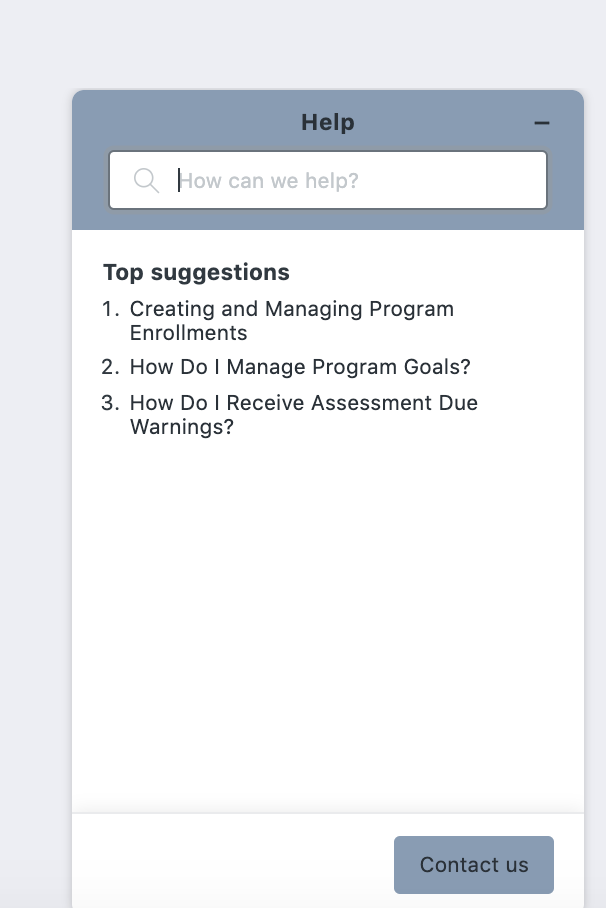